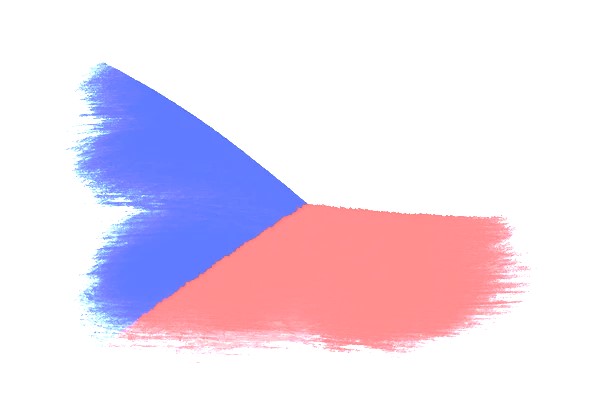 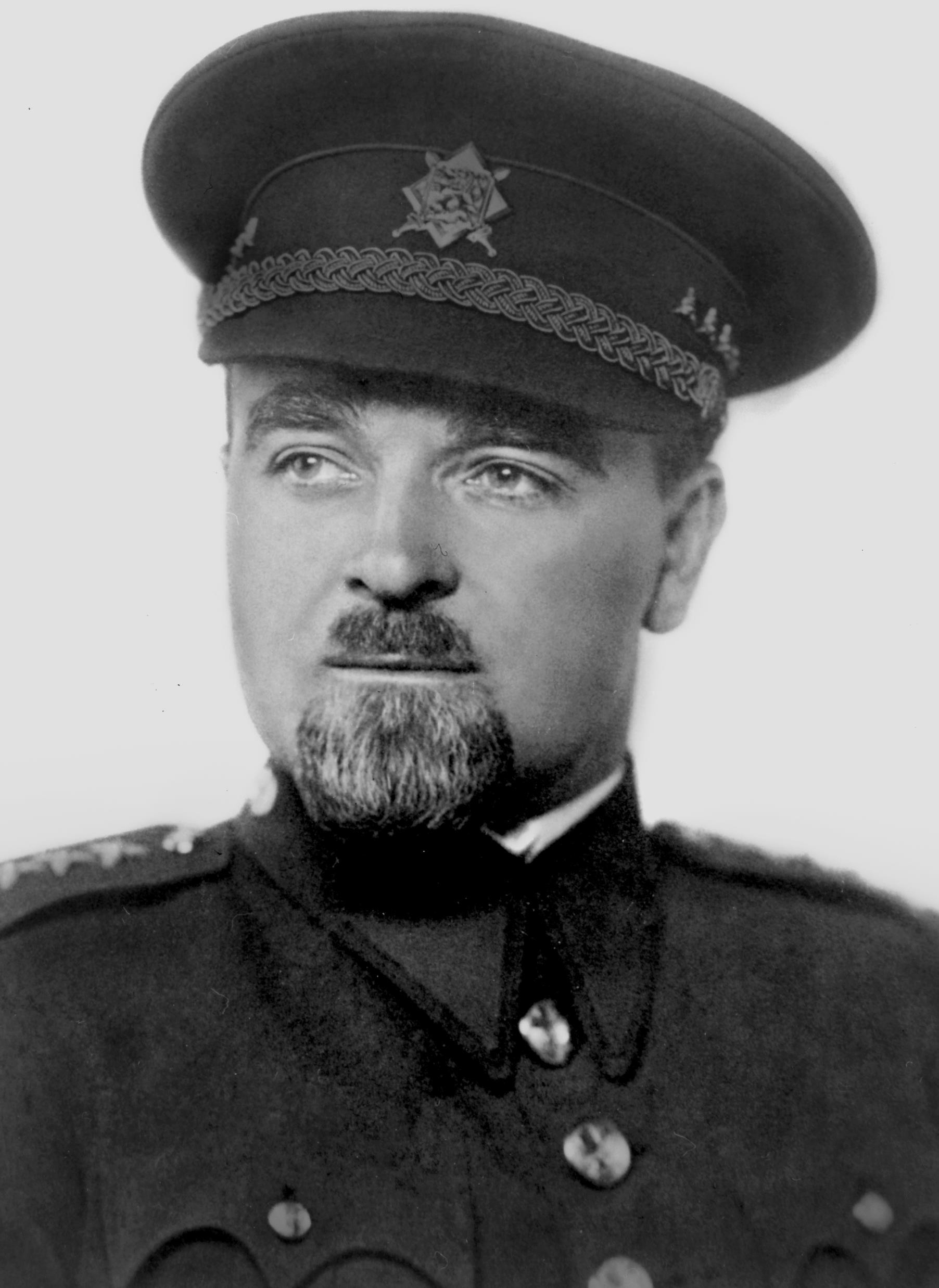 Dne 28. října 2023
Vás zveme na slavnostní odhalení pamětní desky

	     	       kpt. Karla Pavlíka

			            na budově školy ve Vyžlovce


             Sraz u pomníku padlých na návsi u Hotelu Praha v 15 hodin

                                 Malá výstava  k osobnosti kpt. Pavlíka v budově školy
 
                                   Od cca 16.15 h přednáška o konci 1. republiky tamtéž


OÚ Vyžlovka